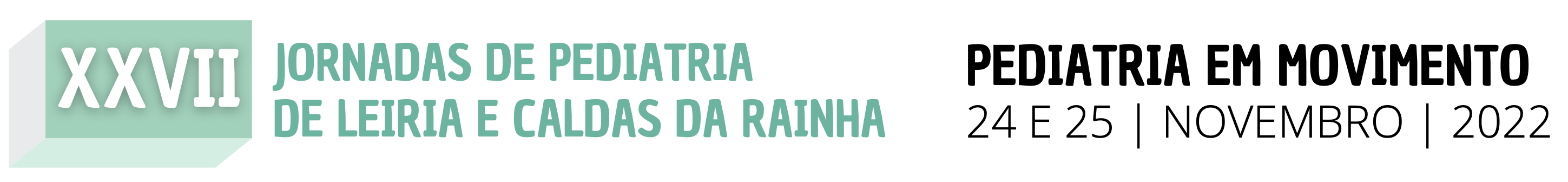 Título
Autores e Filiações
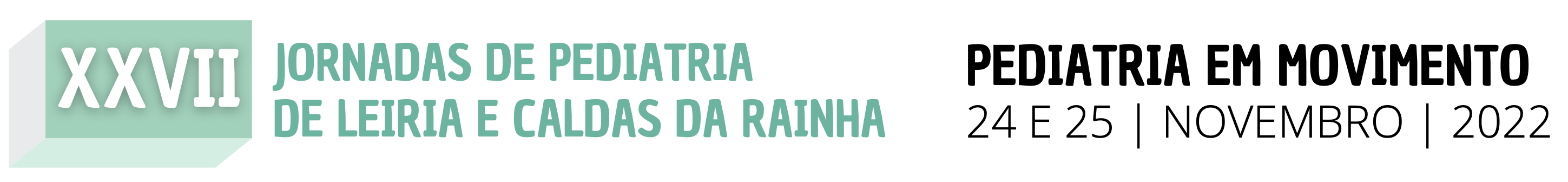 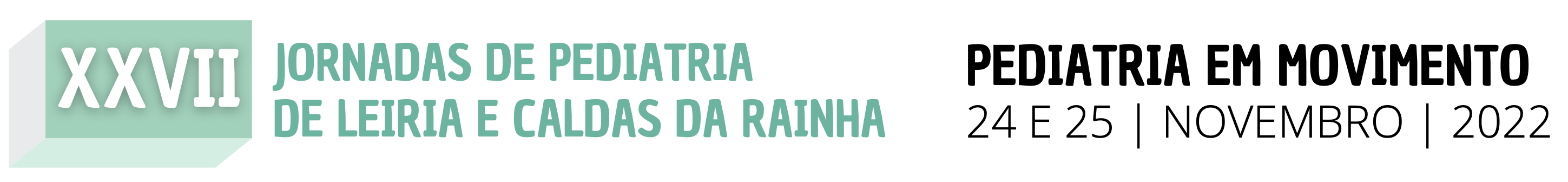 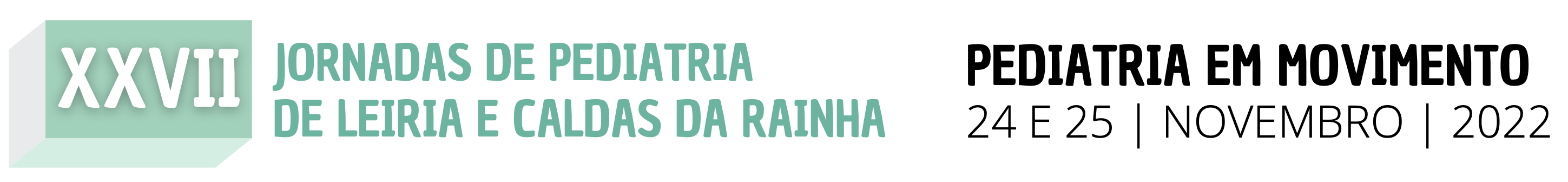 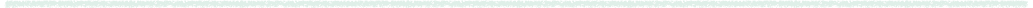 Título
Corpo de texto
Corpo de texto
Corpo de texto
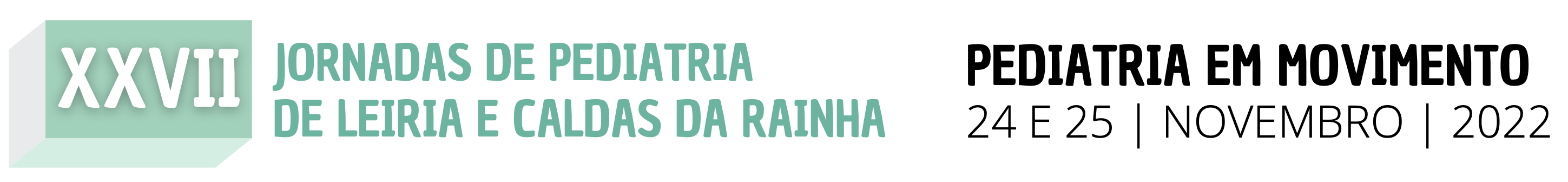 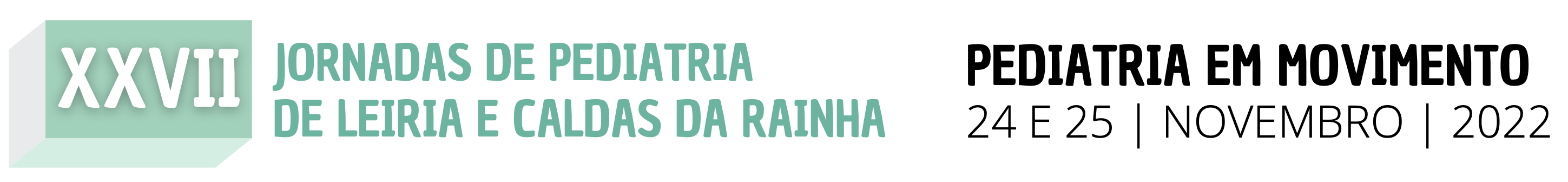 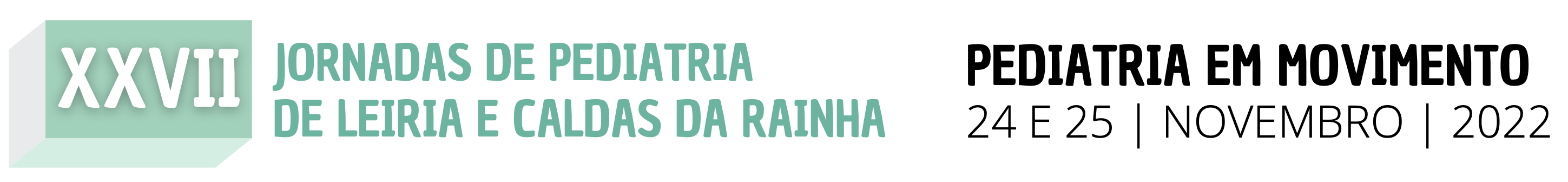 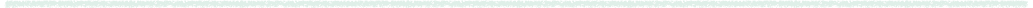 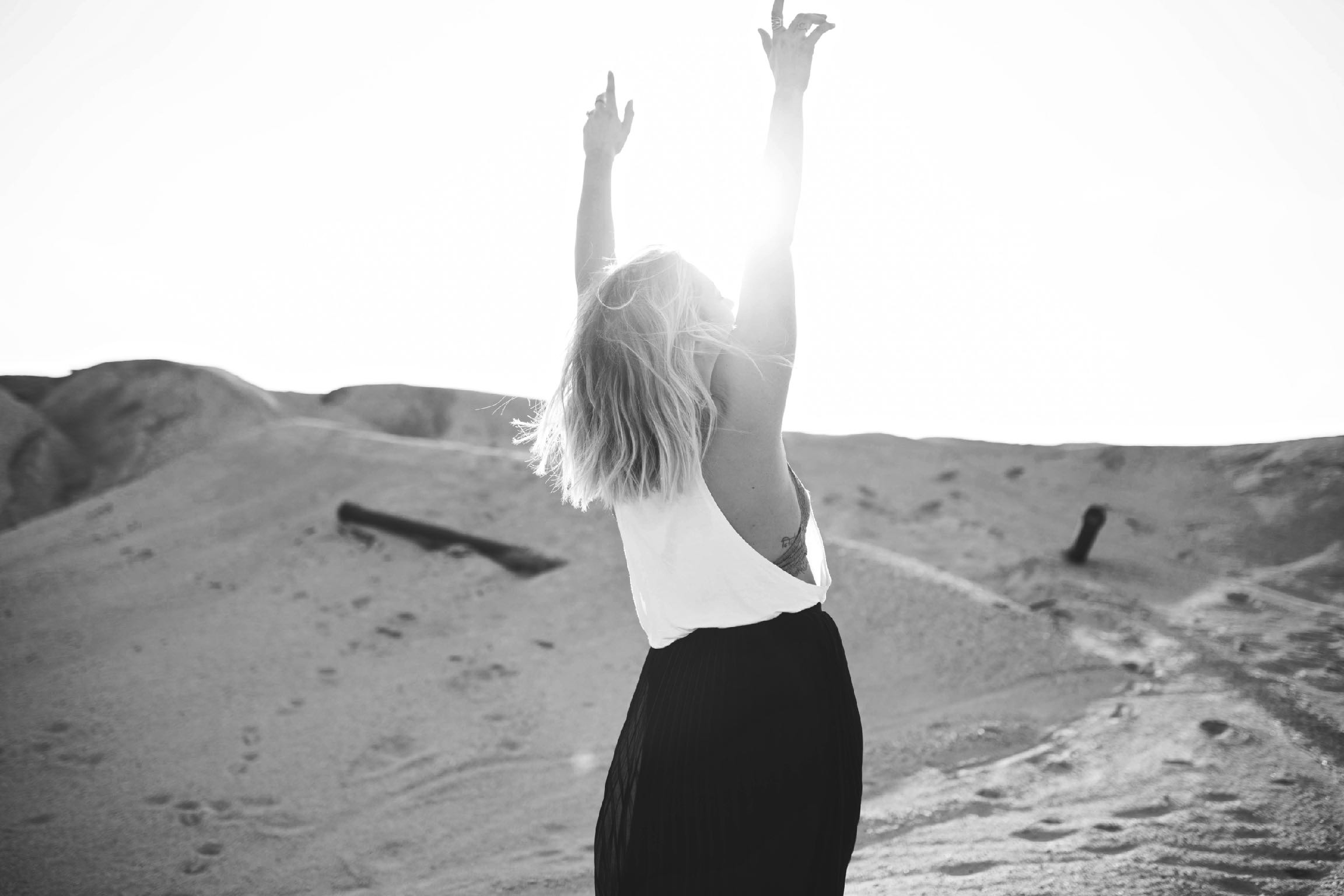 Título
Subtítulo
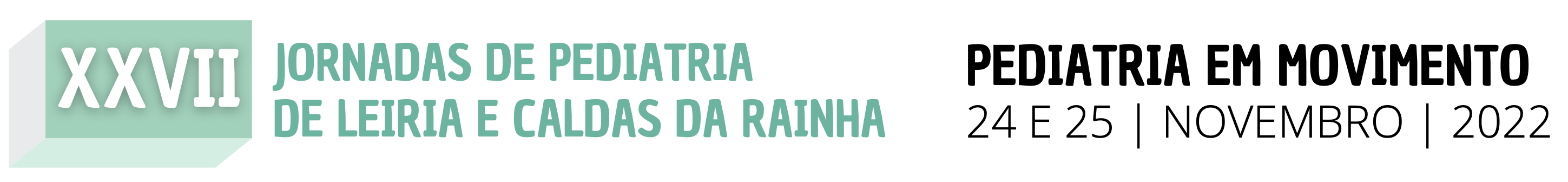 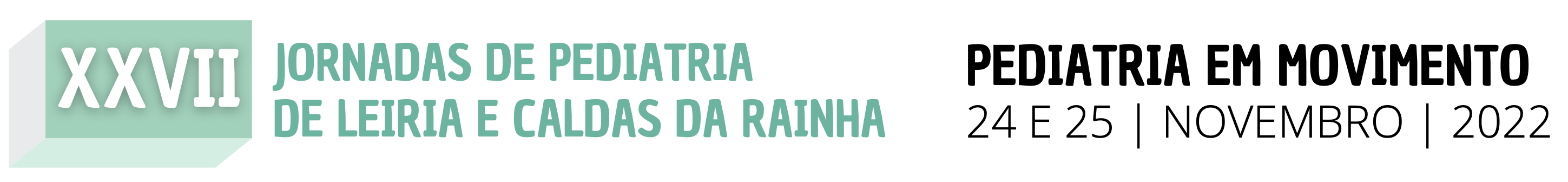 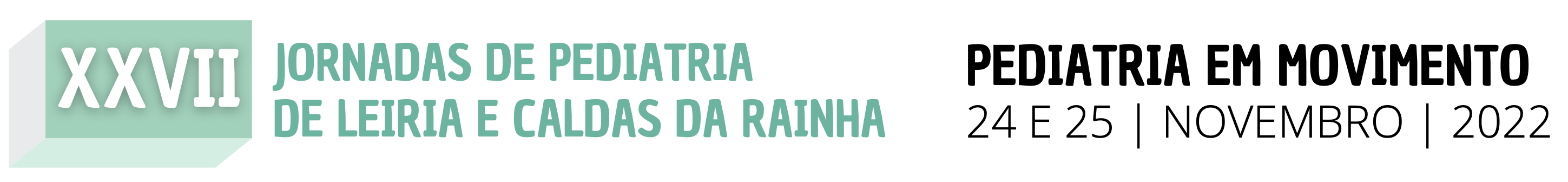 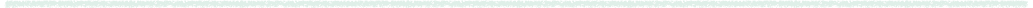 Título
Corpo de texto, Corpo de texto, Corpo de texto, Corpo de texto,Corpo de texto, Corpo de texto, Corpo de texto, Corpo de texto, Corpo de texto, Corpo de texto, Corpo de texto, Corpo de texto, Corpo de texto, Corpo de texto, Corpo de texto, Corpo de texto, Corpo de texto, Corpo de texto
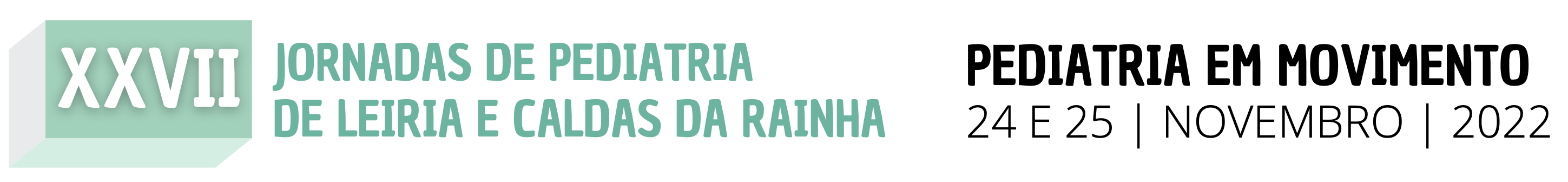 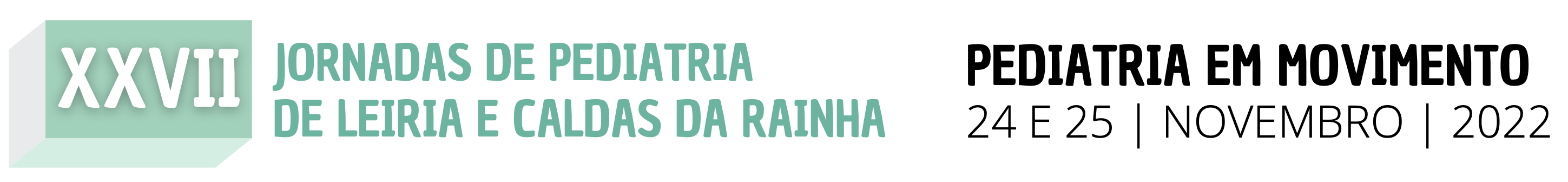 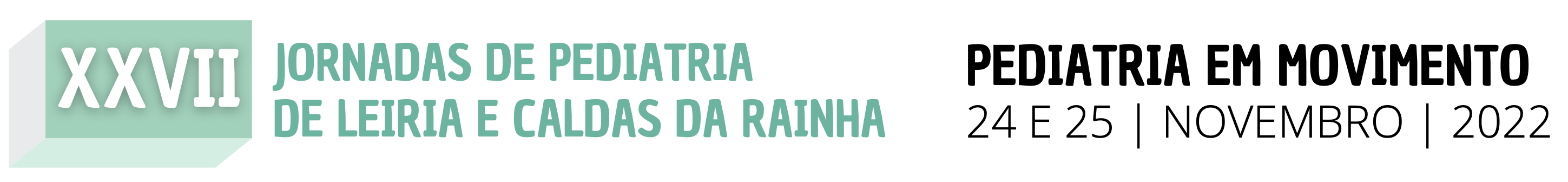 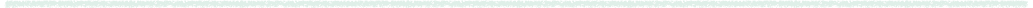 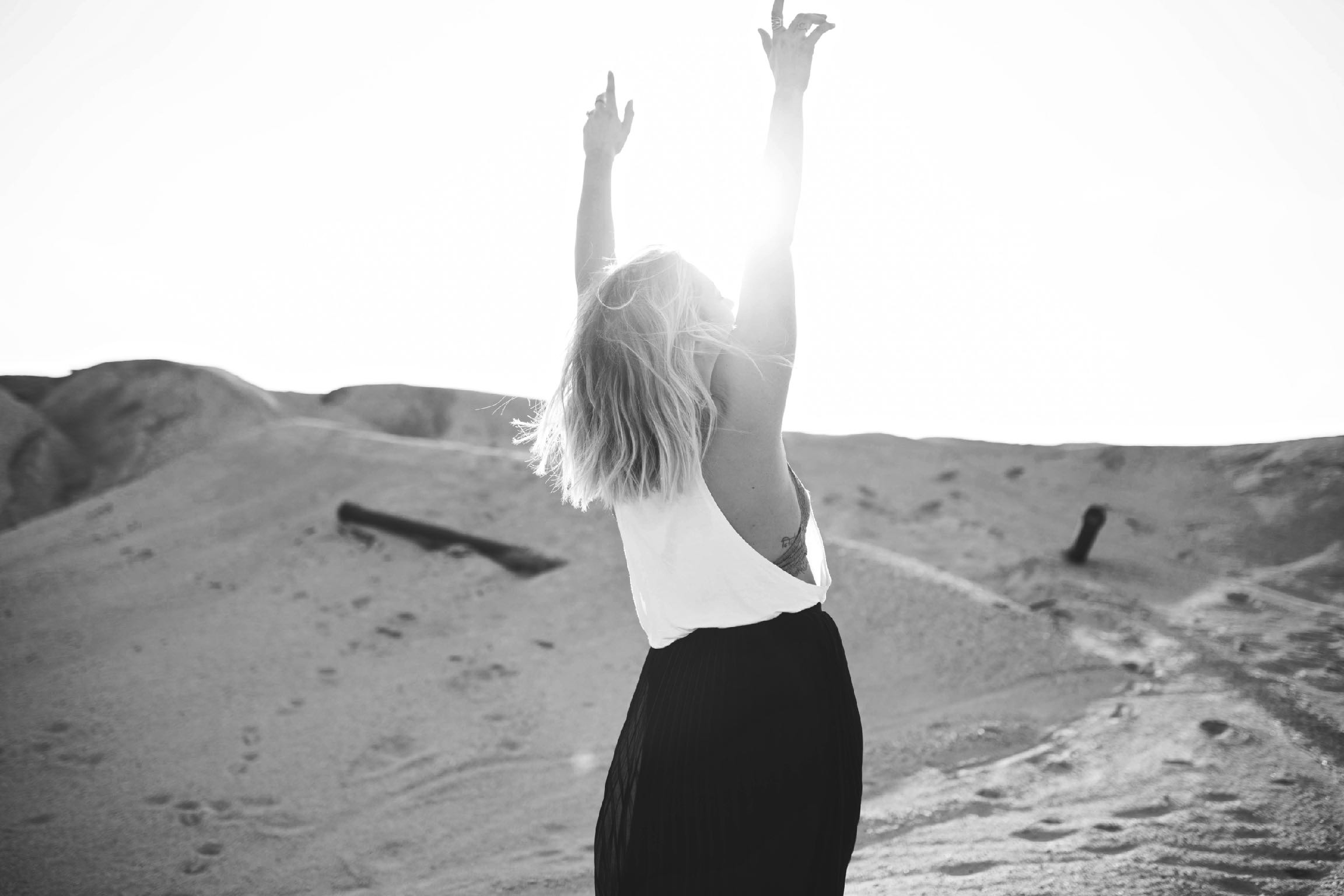 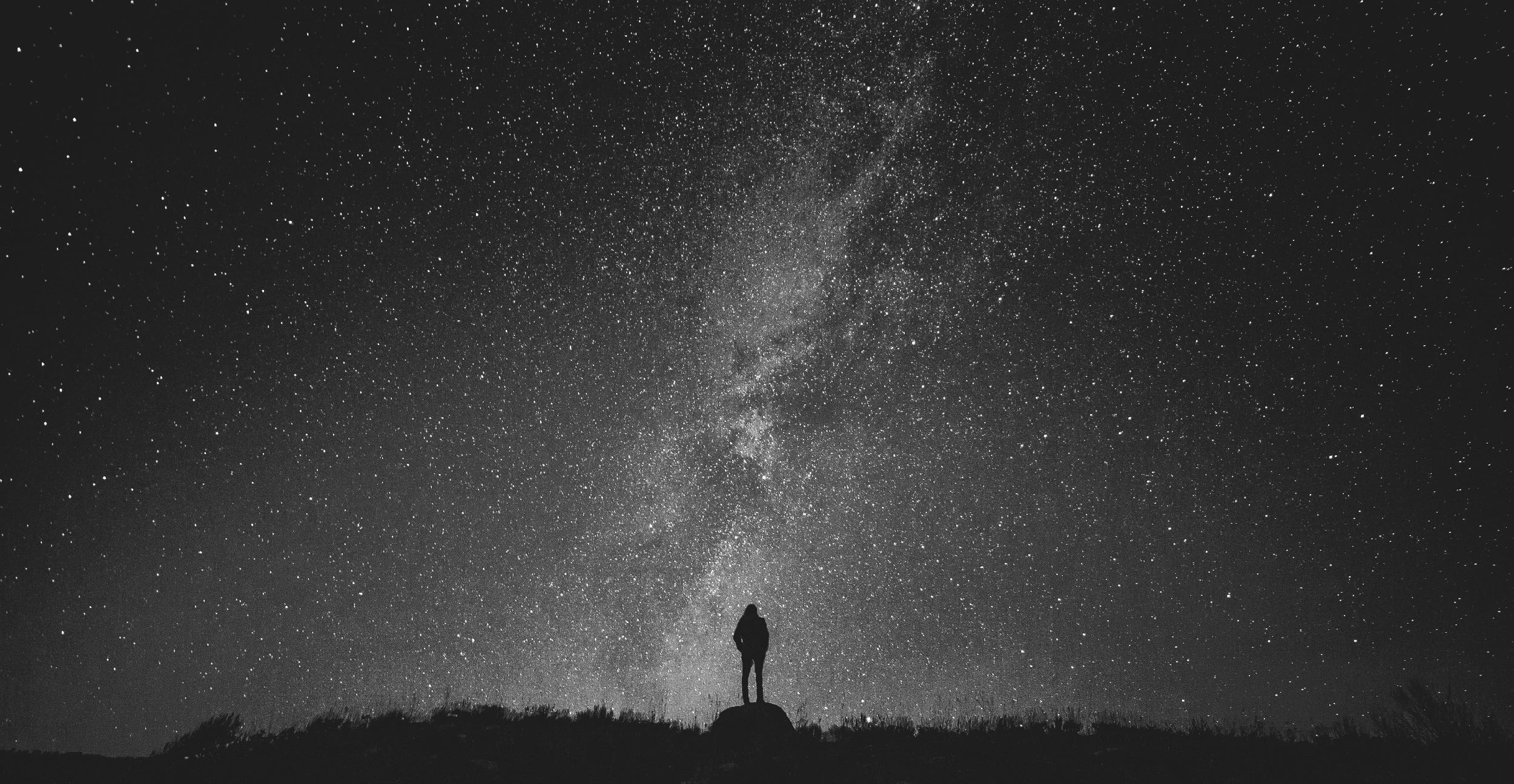 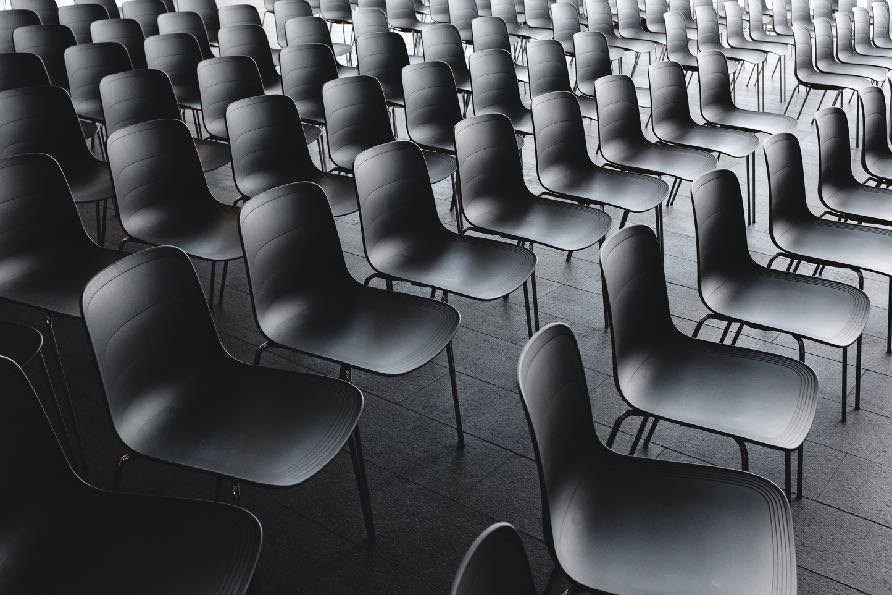 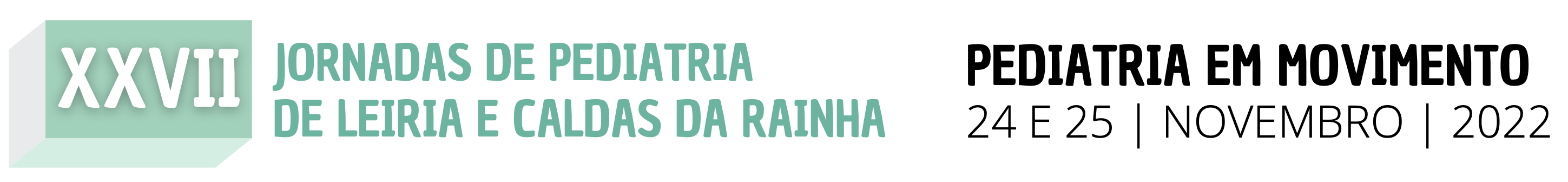 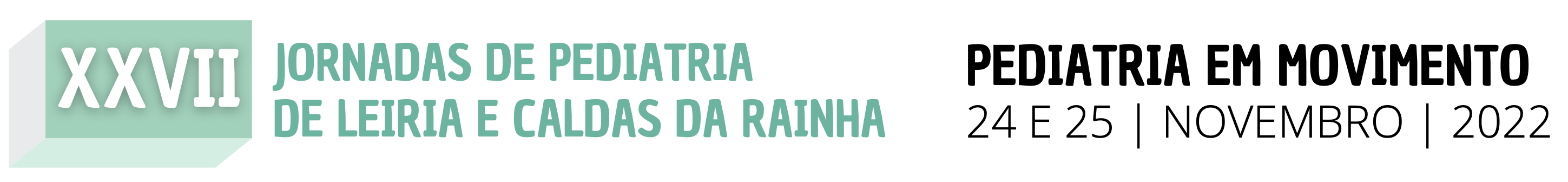 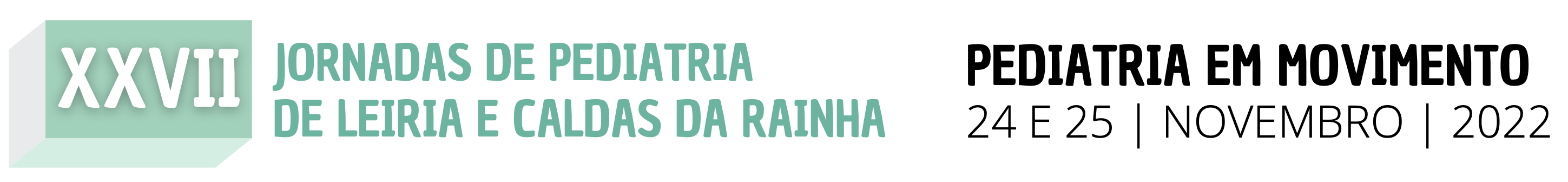 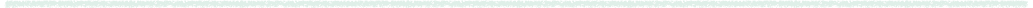 “Citação”
– Nome
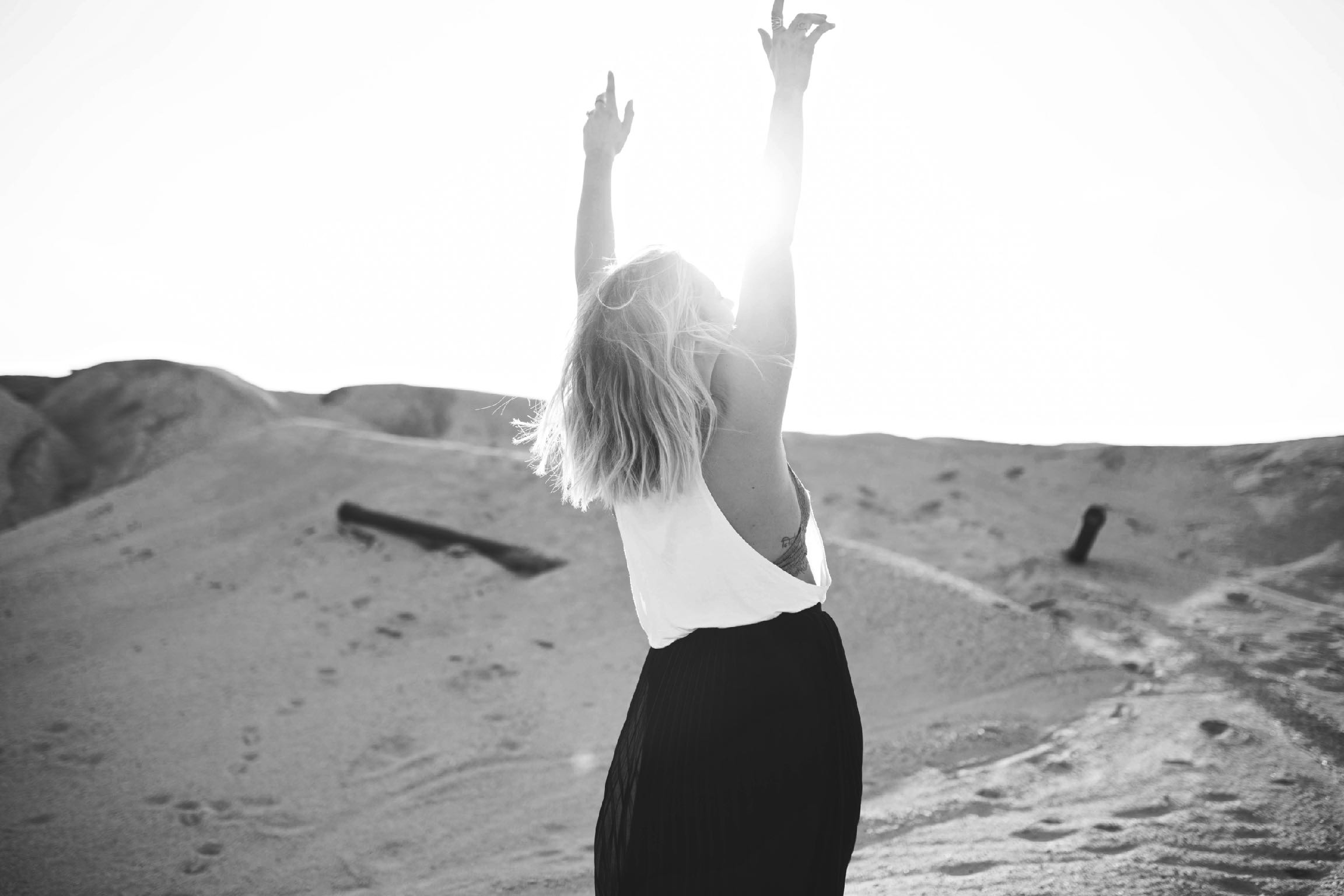